Pengembangan Silabus dan Rencana Pelaksanaan Pembelajaran (RPP) Matematika Pada KMB
Kelompok 6 :
Erika Nurjanah (19510021)
Cantika (19510030)
Phani Yuliyani (19510042)
Anis Aulia H. (19510044)
Apa itu silabus?
Silabus dikembangkan berdasarkan Standar Kompetensi Lulusan dan Standar Isi untuk satuan pendidikan dasar dan menengah sesuai dengan pola pembelajaran pada setiap tahun ajaran tertentu
Silabus digunakan sebagai acuan dalam pengembangan Rencana Pelaksanaan Pembelajaran (RPP)
Silabus merupakan acuan penyusunan kerangka pembelajaran untuk setiap bahan kajian mata pelajaran
Komponen Silabus
Kompetensi Dasar
Identitas Mata Pelajaran
Khusus SMP/MTs/SMPLB/Paket B dan SMA/MA/SMALB/SMK/MAK/Paket C/Paket C kejuruan
Kemampuan spesifik yang mencakup sikap, pengetahuan dan keterampilan yang terkait muatan atau mata pelajaran
Materi Pokok
Identitas Sekolah
Meliputi nama satuan Pendidikan dan kelas
Memuat fakta, konsep, prinsip dan prosedur yang relevan dan ditulis dalam bentuk butir butir sesuai dengan rumusan indikator pencapaian kompetensi
Kompetensi Inti
Pembelajaran
gambaran secara kategorial mengenai kompetensi dalam aspek sikap, pengetahuan dan keterampilan yang harus dipelajari peserta didik untuk suatu jenjang sekolah, kelas dan mata pelajarn
Kegiatan yang dilakukan oleh pendidik dan peserta didik untuk mencapai kompetensi yang diharapkan
Komponen Silabus
Penilaian
Alokasi Waktu
Sumber Belajar
Dapat berupa buku, media cetak dan elektronik, alam sekitar atau sumber belajar lain yang relevan
Sesuai dengan jumlah jam pelajaran dalam struktur kurikulum untuk satu semester atau satu tahun
Proses pengumpulan dan pengolahan informasi untuk menentukan pencapaian hasil belajar peserta didik
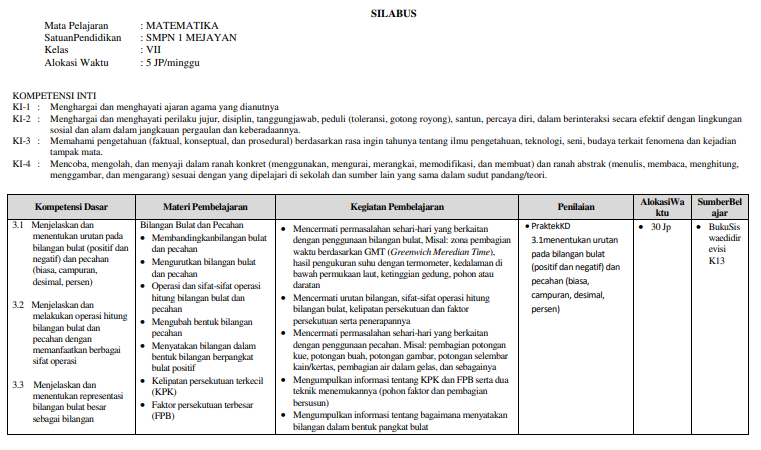 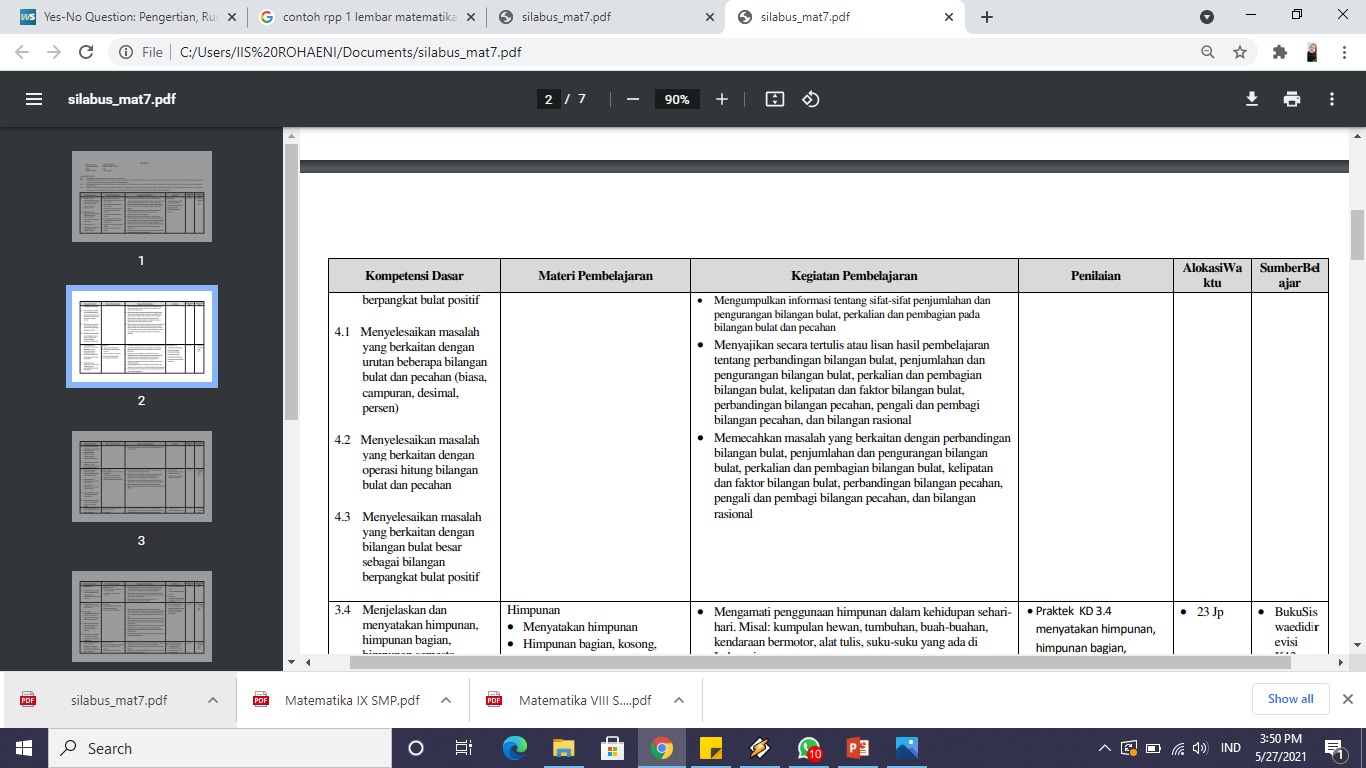 Prinsip Pengembangan Silabus
Ilmiah		Keseluruhan materi dan kegiatan yang menjadi muatan dalam silabus harus benar dan dapat dipertanggung jawabkan secara keilmuan.
Relevan 		Cakupan, kedalaman, tingkat kesukaran dan urutan penyajian materi dalam silabus sesuai dengan tingkat perkembangan fisik, intelektual, sosial, emosional, dan spiritual peserta didik.
Sistematis	Komponen-komponen silabus saling berhubungan secara fungsional dalam mencapai kompetensi-kompetensi.
Konsisten	Adanya hubungan yang konsisten (taat asas) antara kompetensi dasar, indikator, materi pokok, pengalaman belajar, sumber belajar, dan sistem Penilaian.
Memadai 	  Cakupan indikator, materi pokok, pengalaman belajar, dan sistem penilaian cukup untuk menunjang pencapaian kompetensi dasar.
Aktual dan Kontekstual 	Cakupan indikator, materi pokok, pengalaman belajar, dan sistem penilaian memerhatikan perkembangan ilmu, teknologi dan seni mutakhir dalam kehidupan nyata, dan peristiwa yang terjadi.
Fleksibel		Keseluruhan komponen silabus dan mengakomodasikan keragaman peserta didik, pendidik, serta dinamika perubahan yang terjadi di sekolah dan tuntutan masyarakat
Menyeluruh  	komponen silabus mencakup keseluruhan ranah kompetensi kognitif, afektif, dan psikomotor.
Apa itu RPP?
Rencana Pelaksanaan Pembelajaran (RPP) adalah rencana kegiatan pembelajaran tatap muka untuk satu pertemuan atau lebih. RPP dikembangkan dari silabus untuk mengarahkan kegiatan pembelajaran peserta didik dalam upaya mencapai Kompetensi Dasar (KD).
Pada kurikulum Merdeka belajar, terdapat perubahan dalam penyusunan RPP.
Komponen RPP Kurikulum Merdeka Belajar (KMB)
Identitas
Kegiatan Pembelajaran
Mencakup satuan pendidikan, mata pelajaran, kelas semester, materi pokok dan alokasi waktu
Mencakup rencana guru dalam melaksanakan kegiatan pembelajaran
Tujuan Pembelajaran
Asesmen/Penilaian
Mencakup 2 jenis penilaian yaitu tes tulis (pengetahuan) dan tes praktik (keterampilan)
Ditentukan dari kompetensi dasar yang terdapat dalam silabus yang ada
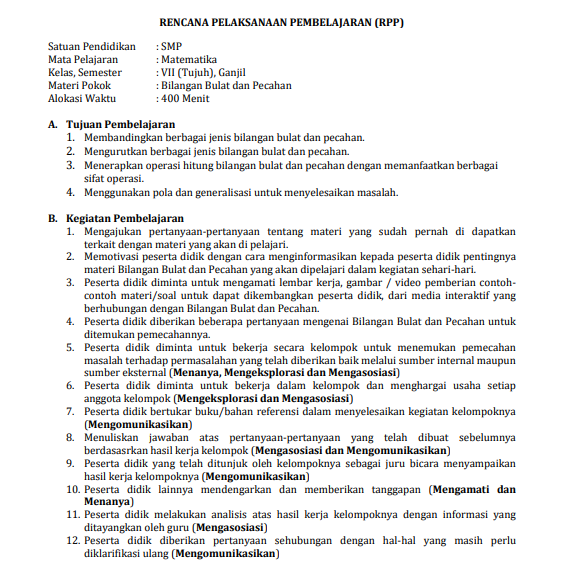 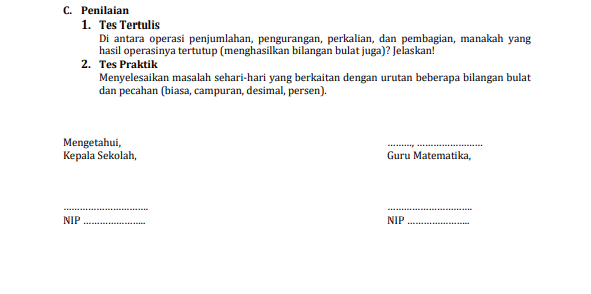 Thanks!